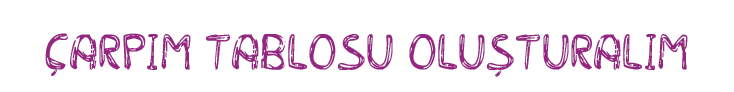 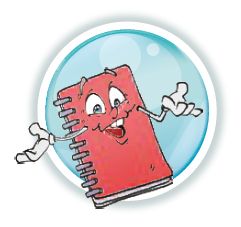 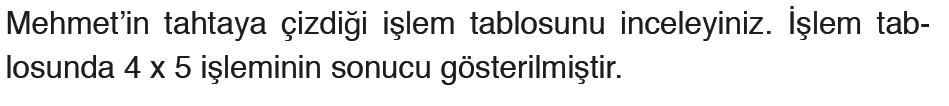 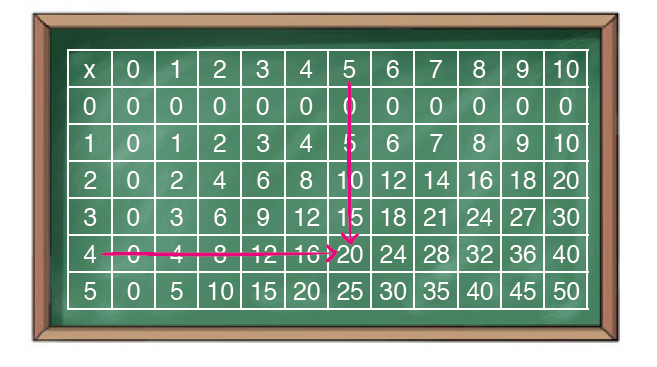 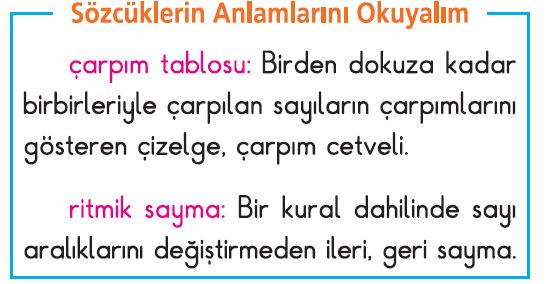 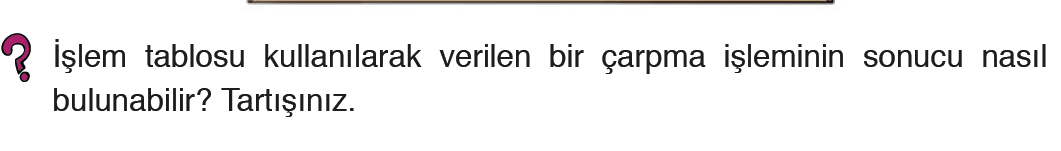 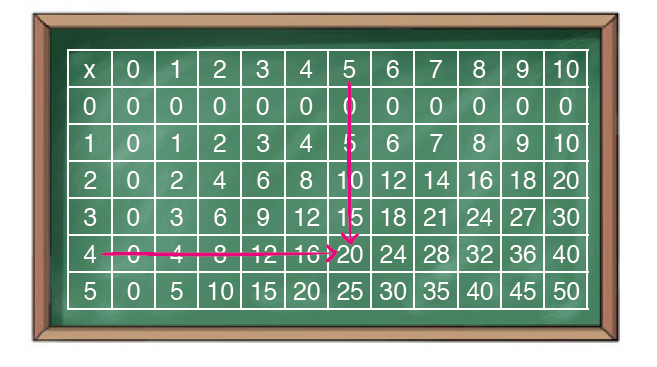 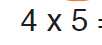 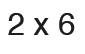 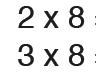 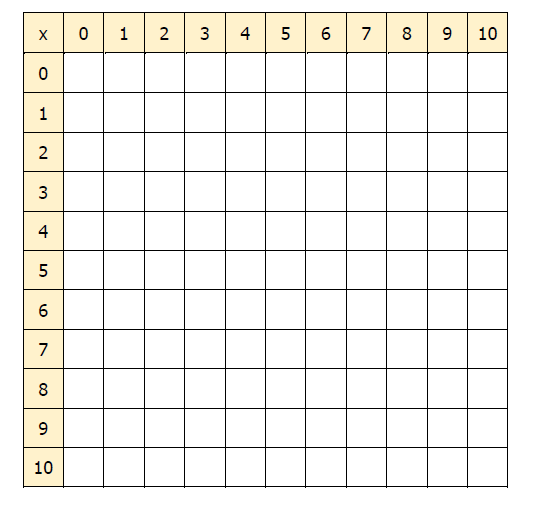 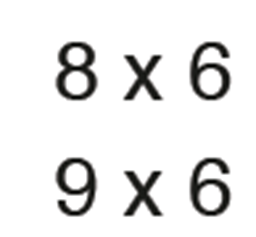 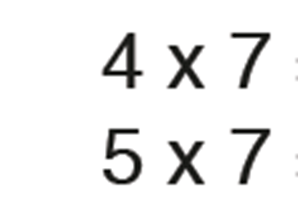 https://timestableslearning.com/TR/carpim-tablosu-matrisi
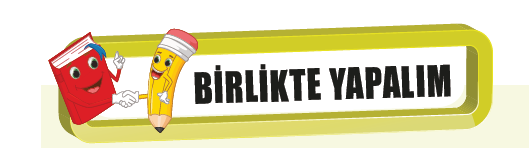 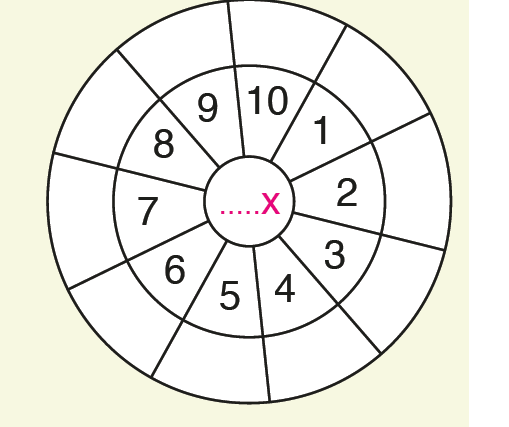 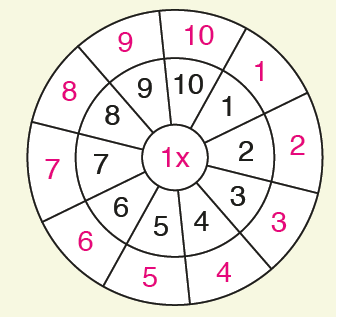 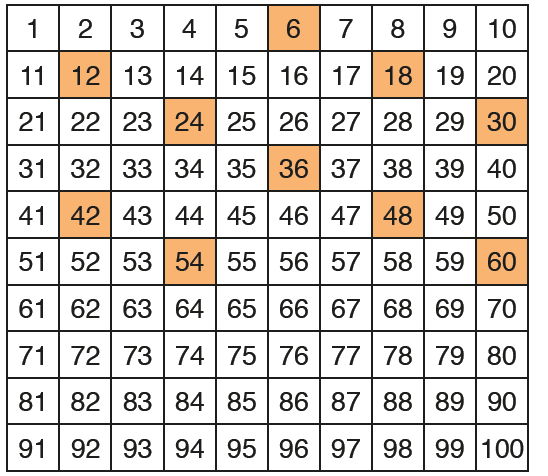 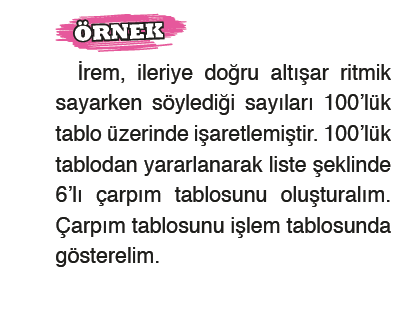 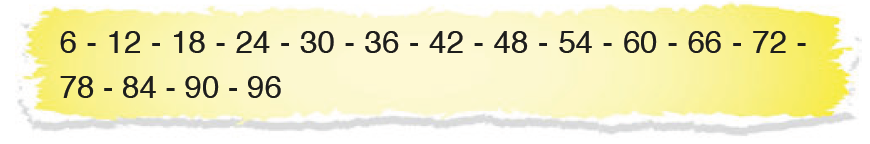 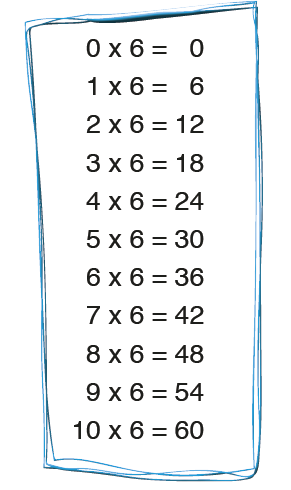 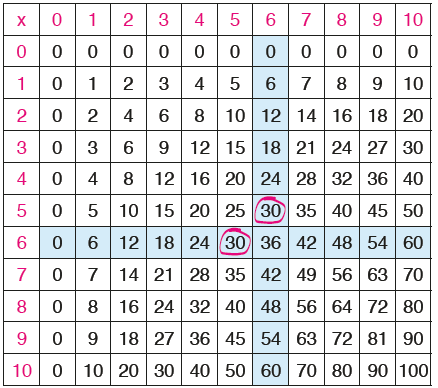 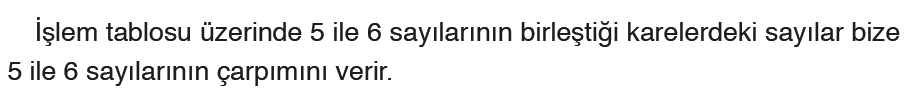 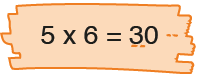 https://timestableslearning.com/TR/6-lar-carpim-tablosu
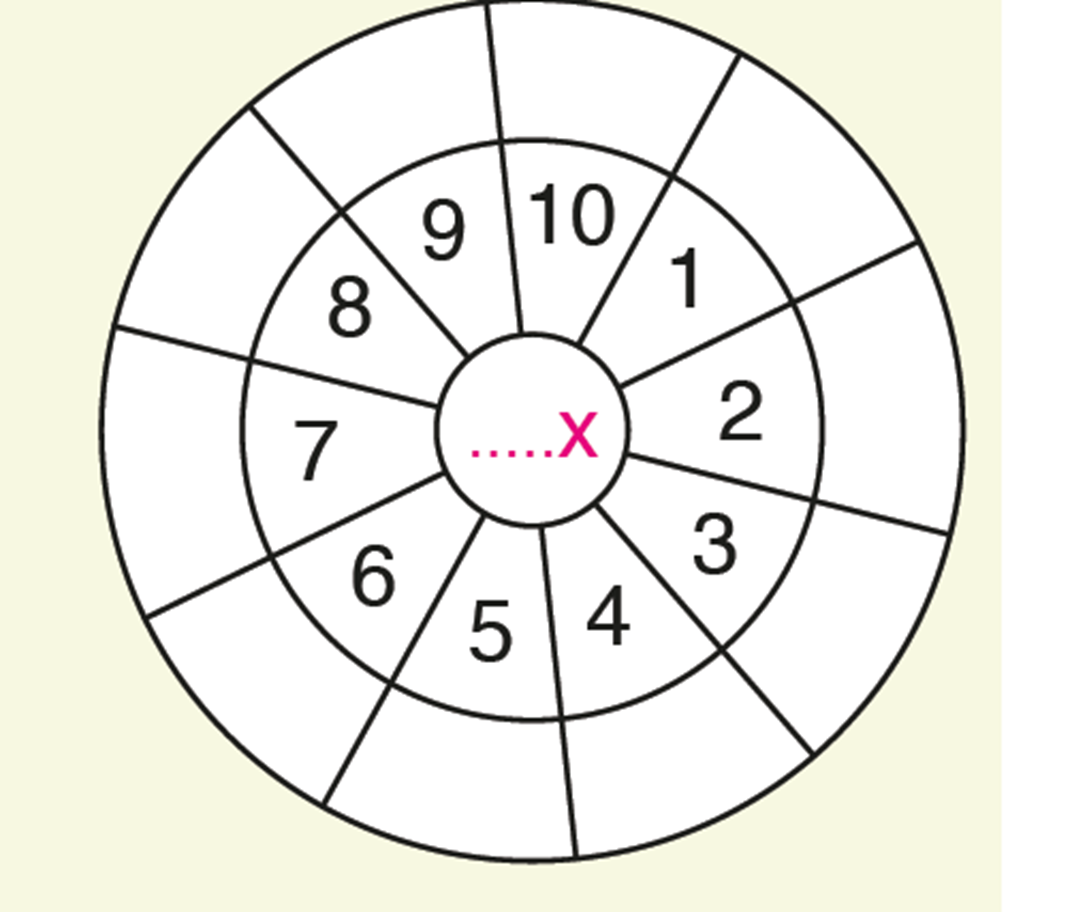 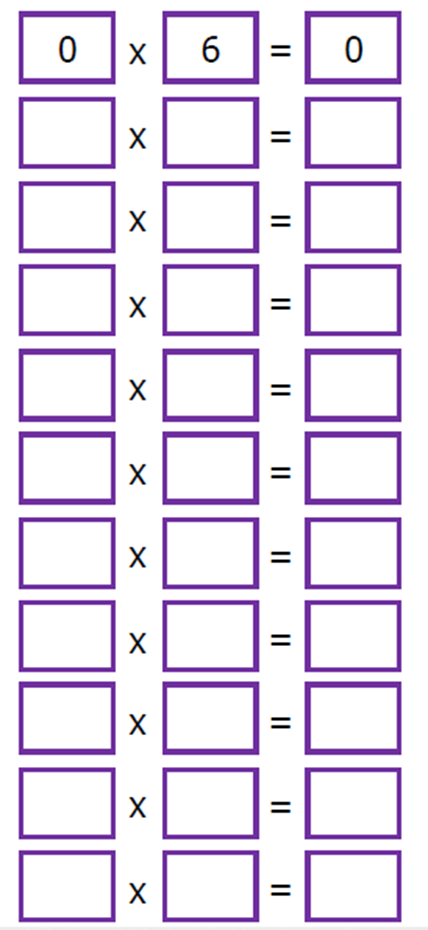 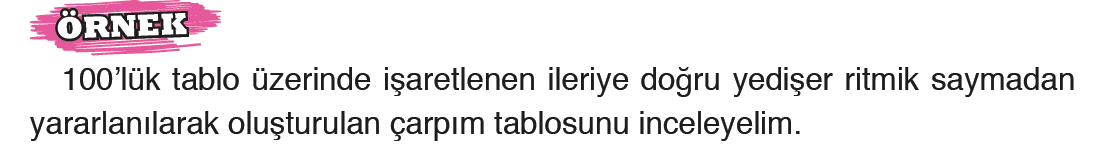 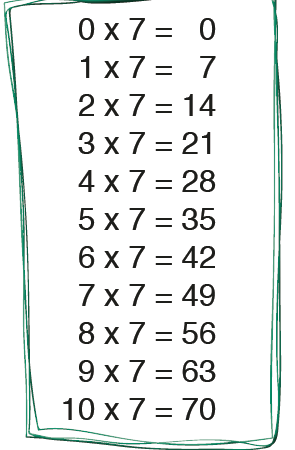 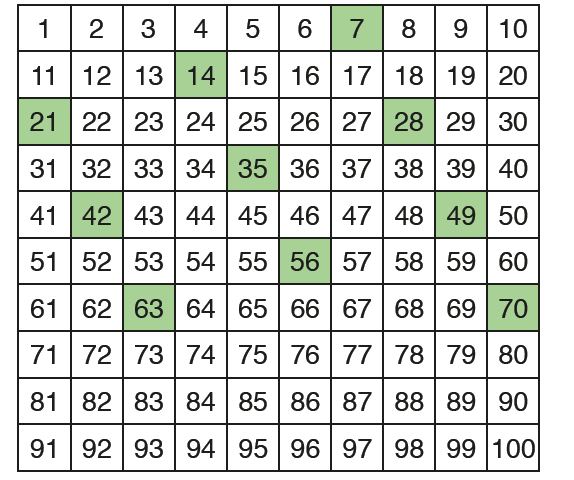 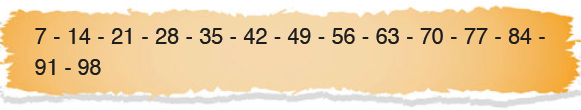 https://timestableslearning.com/TR/7-ler-carpim-tablosu
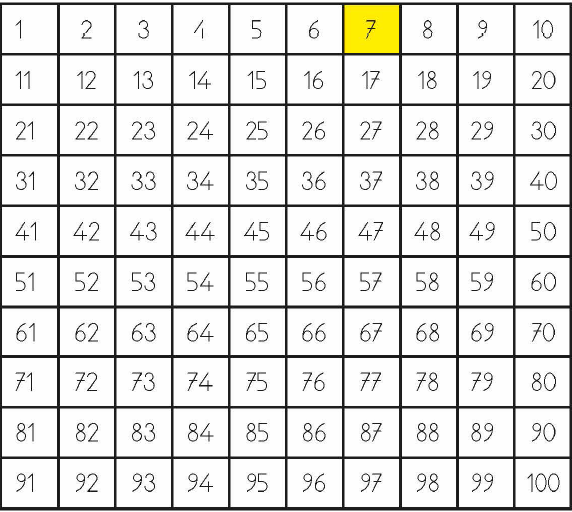 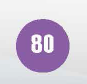 ÇALIŞMA KİTABI
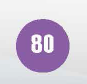 ÇALIŞMA KİTABI
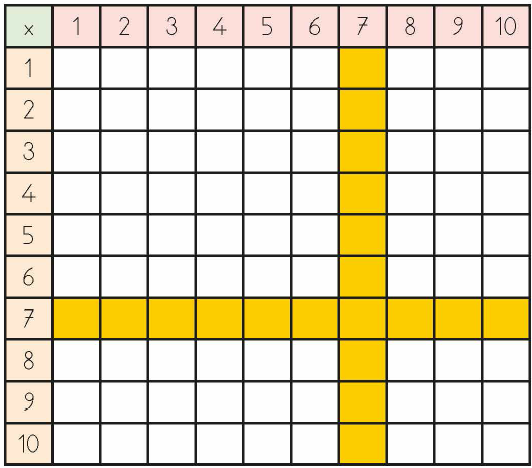 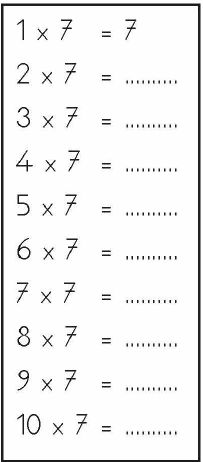 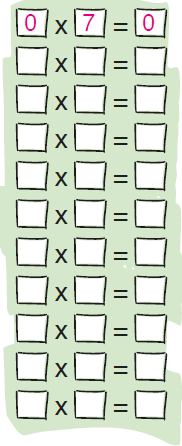 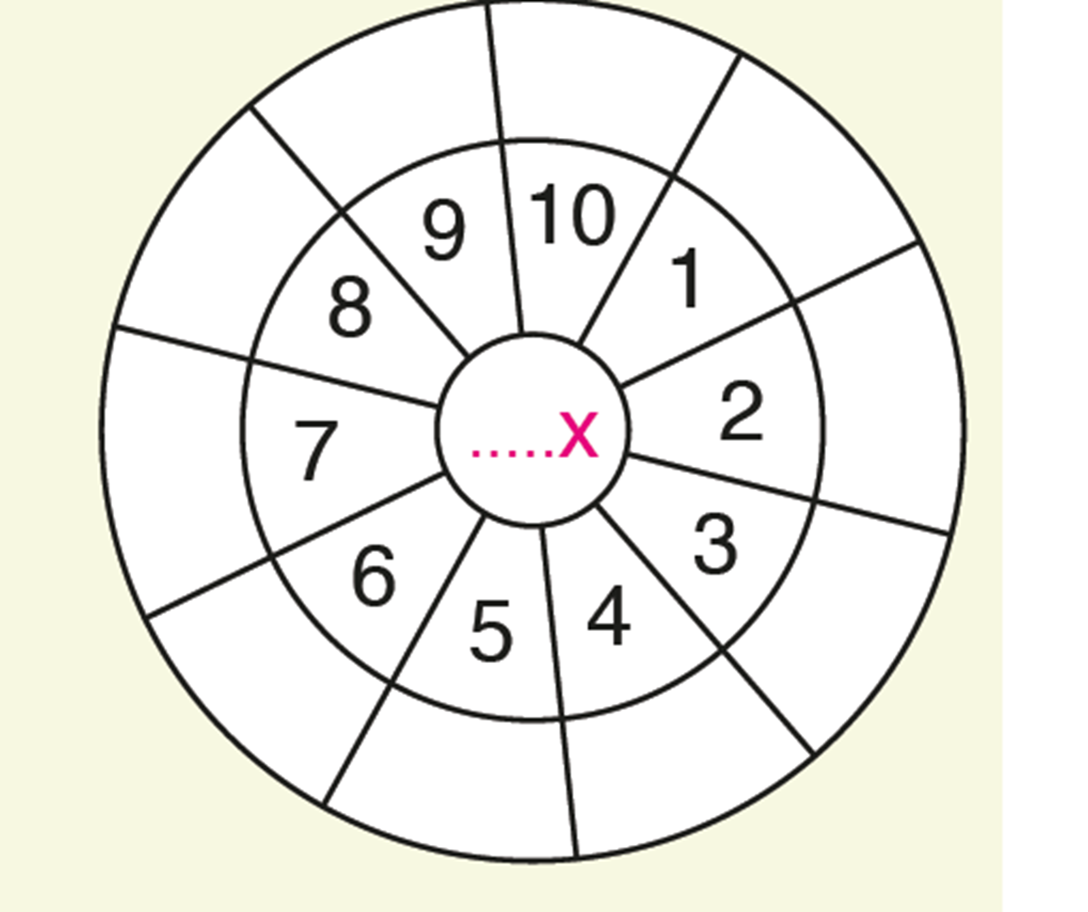 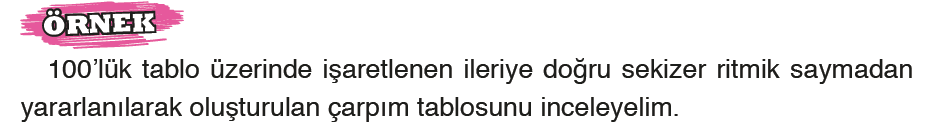 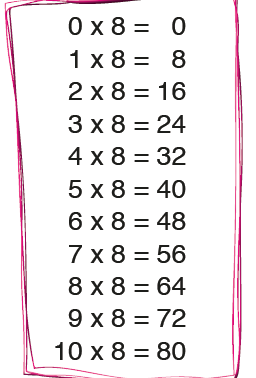 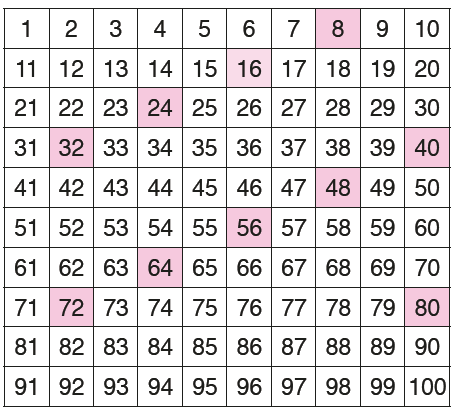 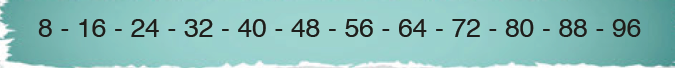 https://timestableslearning.com/TR/8-ler-carpim-tablosu
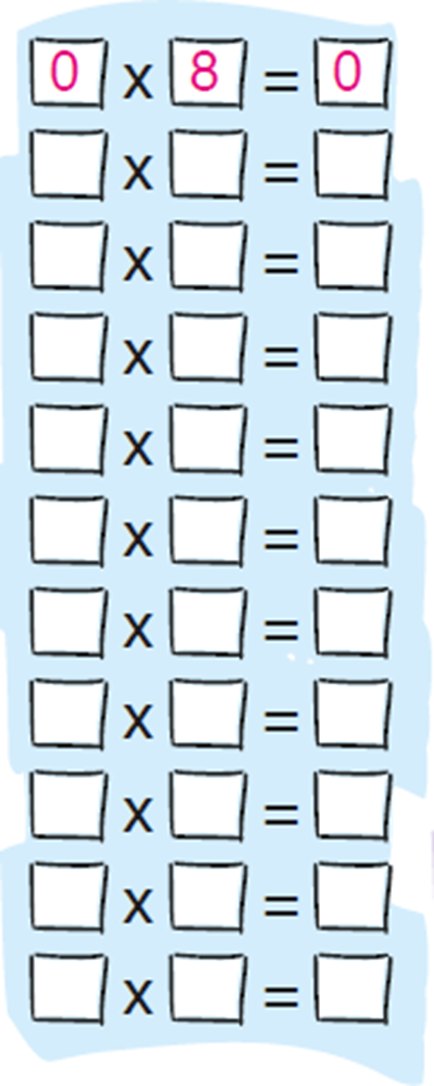 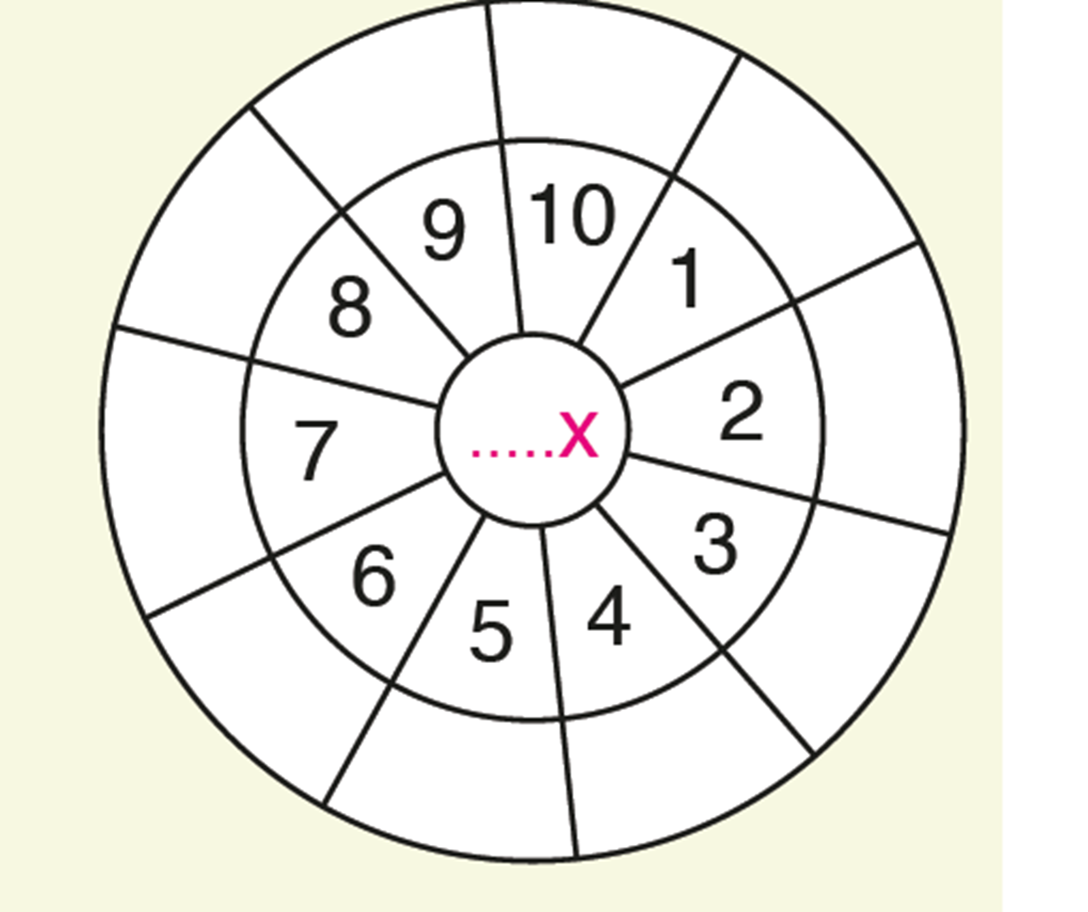 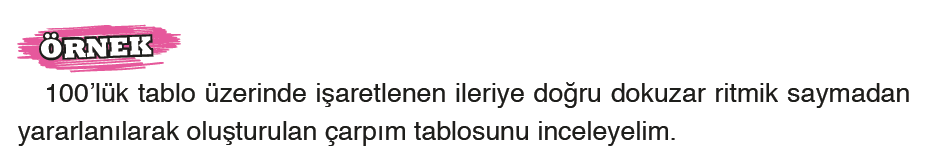 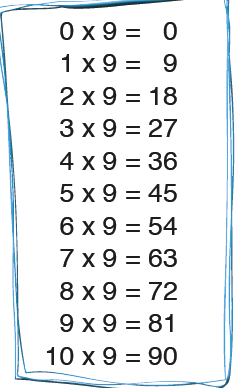 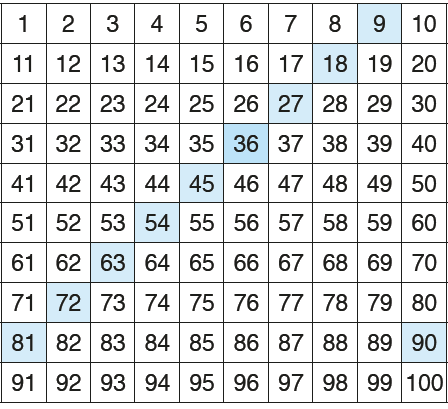 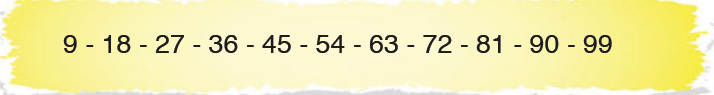 https://timestableslearning.com/TR/9-lar-carpim-tablosu
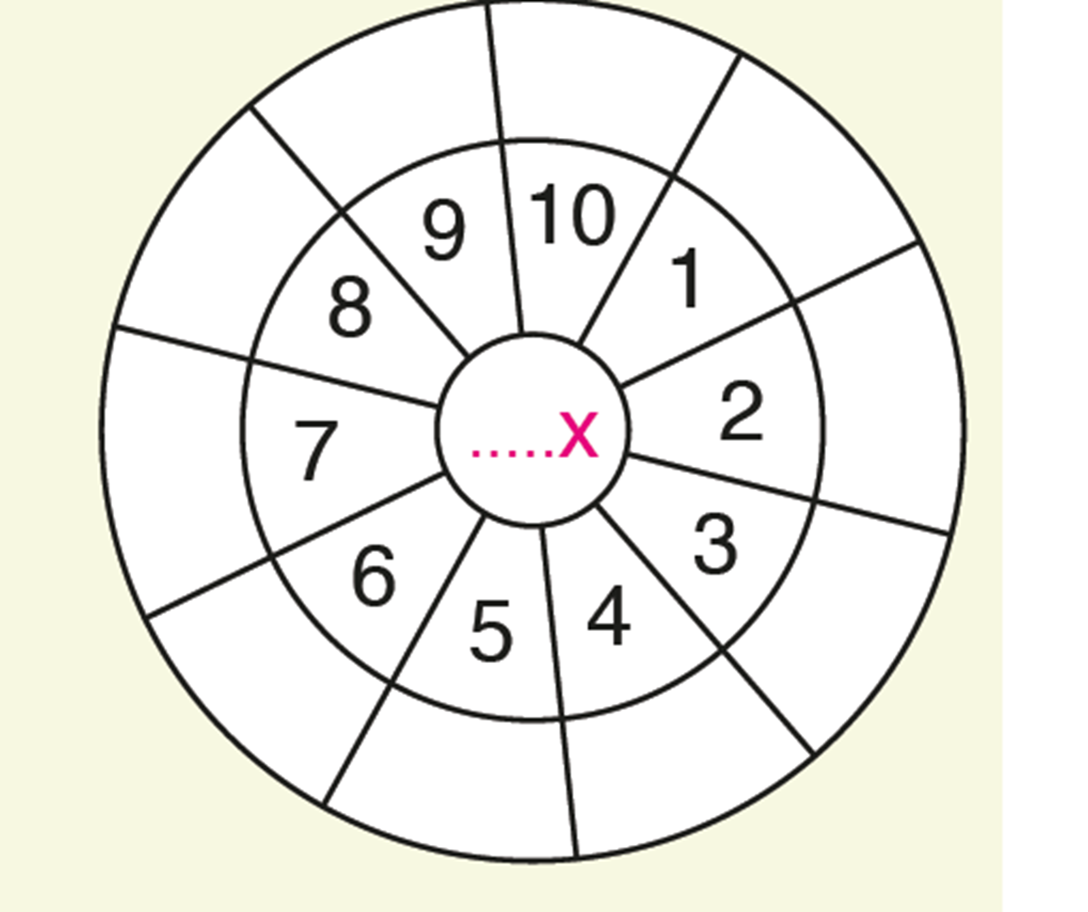 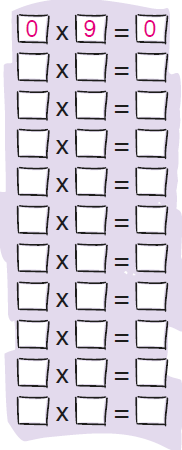 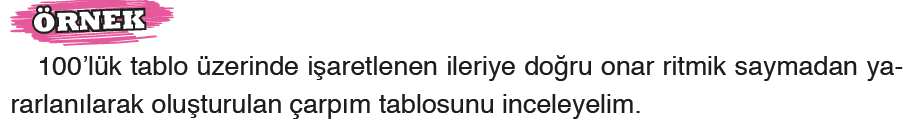 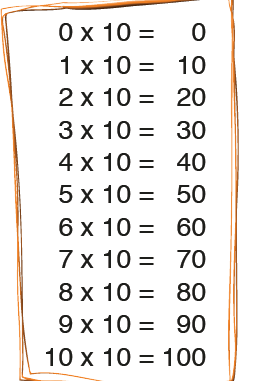 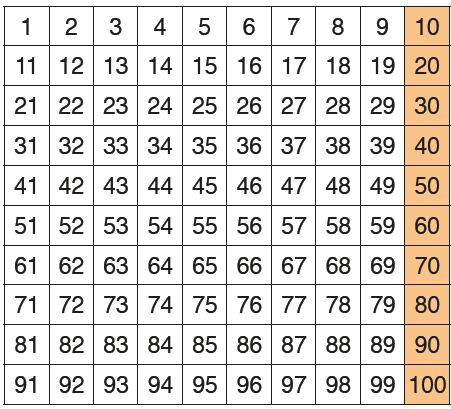 https://timestableslearning.com/TR/10-lar-carpim-tablosu
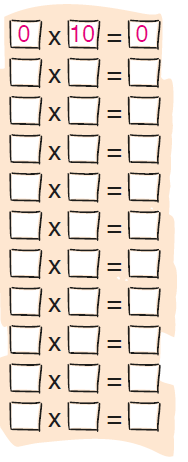 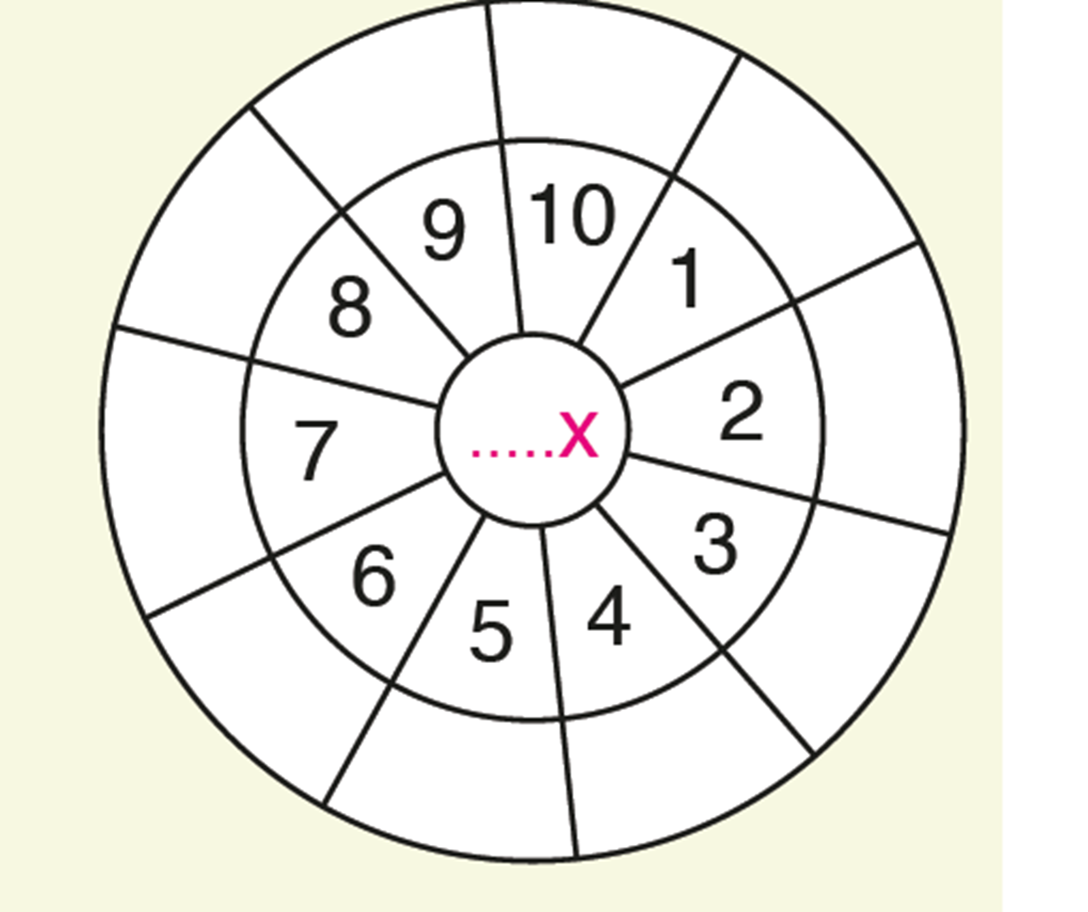 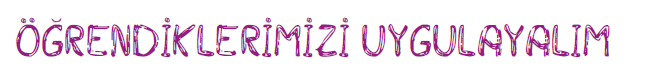 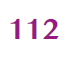 DERS KİTABI
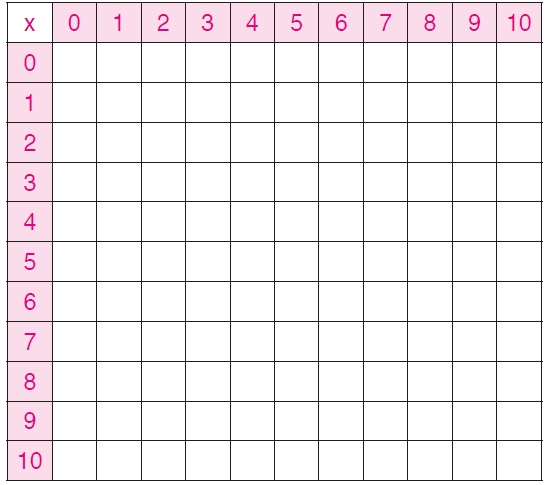 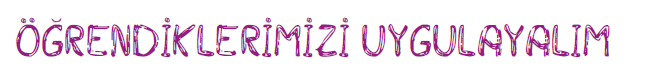 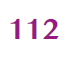 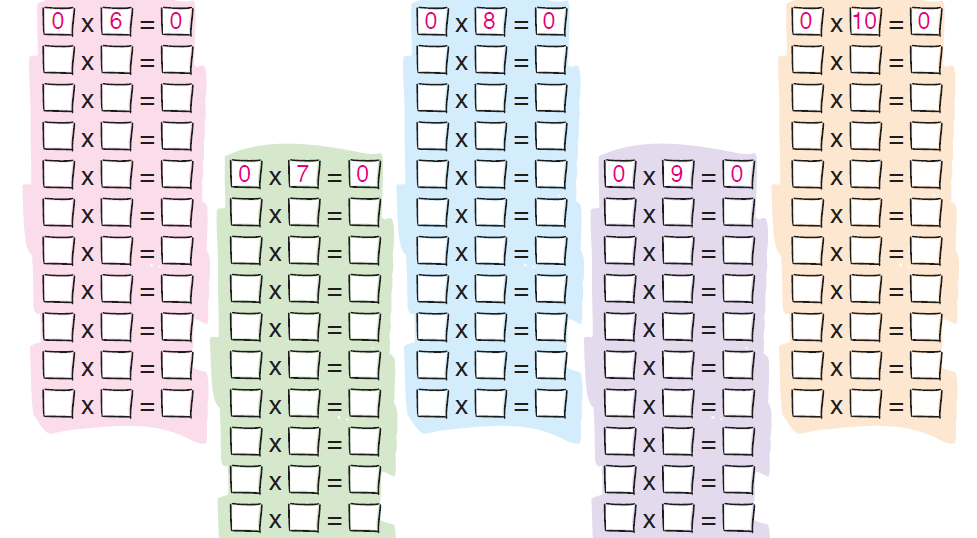 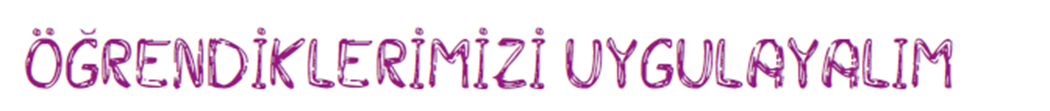 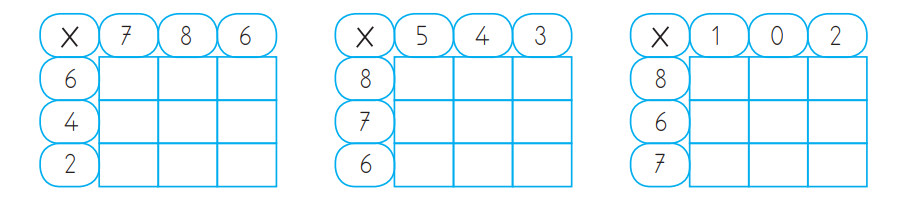 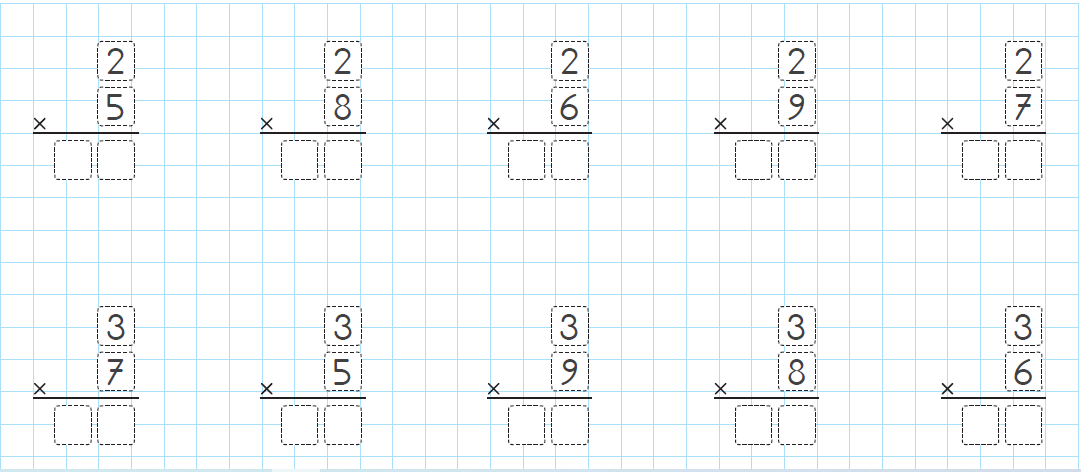 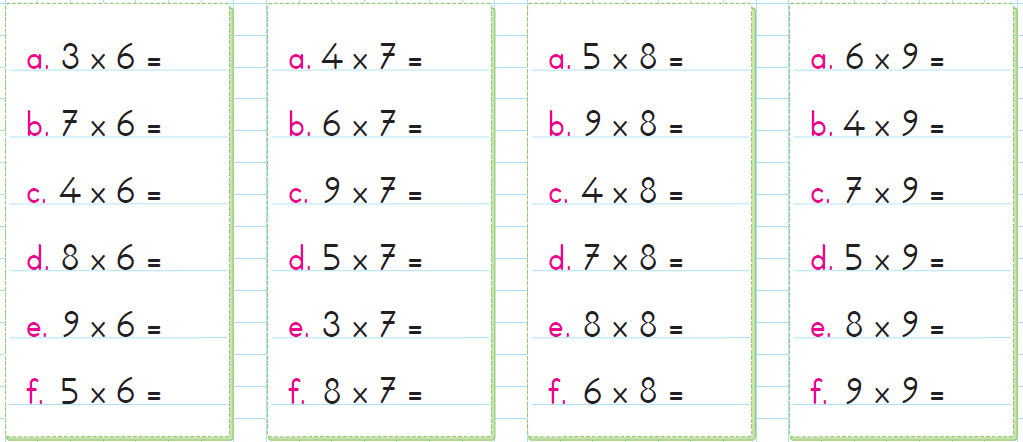 Muammer TURAN
Mehmet Akif İnan İlkokulu
3.C Sınıfı
ORDU